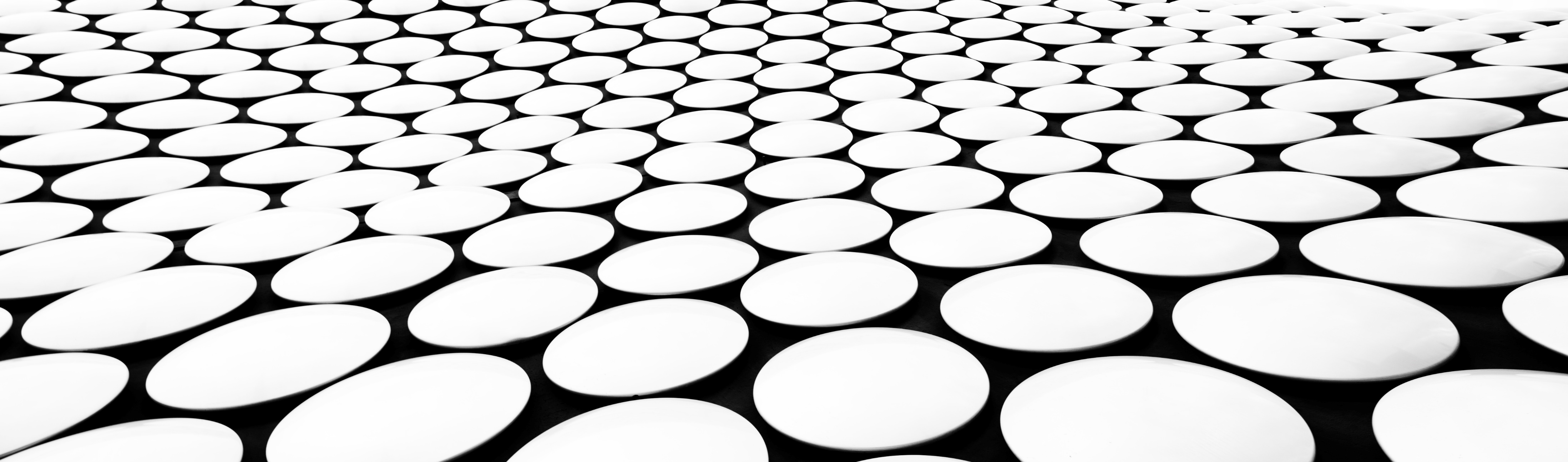 HANDY TIPS FOR FIRST TIME RENTERS
Attend open homes – observing the COVID -19 restrictions
Register for each open home
Contact the Agent 
Complete the application form completely  
Make sure your references know we will be contacting them 
Provide your 100-point ID 
Have your funds ready
Ask for a copy of the signed agreement and keep it safe
Connect your own utilities
Take out your own content's insurance
Check and return your ingoing condition within the required 14 days, and ask for signed copy
Take your own photos
Read over the agreement BEFORE signing
Keep record of all reported maintenance
Be nice to your agent 
What you should DO
What not to do
Do not hand over any money until you have signed the lease agreement
Do not pay anymore than 4 weeks Bond
Do not go into a share house until you have the agents/owners written approval
Do not hand over any bond money to a house mate before signing a bond form
Do not vacate the property without giving the required notice
Do not ignore maintenance
Do not make any alterations without approval